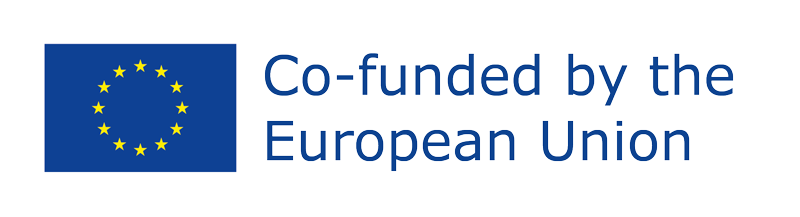 Masterclass Lessons Learned RepositoryPolítica de la empresa
Este resultado del proyecto ha sido financiado con el apoyo de la Comisión Europea. Esta comunicación refleja únicamente los puntos de vista del autor, y la Comisión no se hace responsable del uso que pueda hacerse de la información contenida en el mismo. Número de presentación: 2021-1-ES02-KA220-YOU-000028609
Resumen
Introducción
Características de la Política de la Empresa
Relevancia y usos de la Política de la Empresa
Consejos para llevarlo a cabo Política de empresa
Conclusiones
Plantilla editable
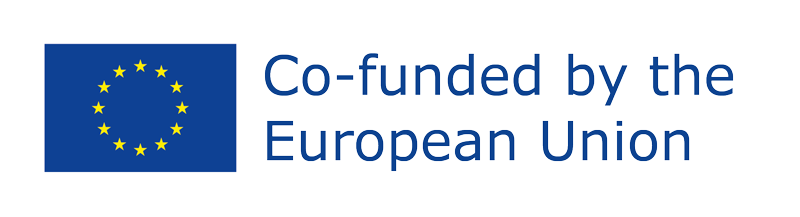 Introducción Puede pensar que está en una etapa muy temprana de su negocio y no es necesario construir las políticas para su futura empresa. Sin embargo, hay momentos en que el negocio empieza a crecer y no te das cuenta cuando tienes un número considerable de empleados y/o clientes, y aún no has establecido las expectativas y estándares de las diferentes áreas para tus empleadores.

La política de la empresa se establece para establecer las reglas de conducta dentro de una organización, describiendo las responsabilidades tanto de los empleados como de los empleadores. La política y los procedimientos de gestión de la empresa tienen como objetivo proteger los derechos de los trabajadores, así como los intereses comerciales de los empleadores.

En otras palabras, una política de la empresa es una guía y un libro de reglas para que los empleadores establezcan expectativas y estándares formales para la salud y la seguridad de los empleados, la responsabilidad, las mejores prácticas y los procesos dentro de una empresa.
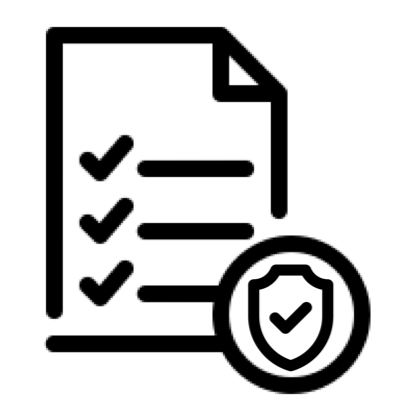 Características de la política de la empresa Una política de la empresa ayuda a promover el bienestar de los empleados, el trato justo y garantizar que la empresa cumpla con las leyes y reglamentos. Es importante establecer a través de ellos la misión, visión y valores de la empresa a sus empleados y también a sus clientes.

Puedes establecer las políticas que consideres oportunas, no obstante te recomendamos las cinco más comunes:

Salud y Seguridad en el Trabajo
Política de Igualdad de Oportunidades
Política de permiso de ausencia
Política de acción disciplinaria para empleados
Política del código de conducta del empleado
Características de la Política de Empresa

Salud y seguridad en el trabajo:
Es imperativo que sus empleados trabajen en un lugar de trabajo saludable y seguro. Los accidentes y las condiciones inseguras pueden llevarlo a los tribunales. Para garantizar la seguridad de los trabajadores, las políticas de una empresa deben aclarar lo siguiente:
¿Qué es un comportamiento seguro?
Usos adecuados del equipo de seguridad
Reportar problemas de seguridad

Política de Igualdad de Oportunidades:
Esto prohíbe que cualquier empresa discrimine a los empleados o solicitantes de empleo sobre la base de una "característica protegida" (género, edad, raza, etc.). Igualdad de oportunidades de empleo para evitar que los empleados enfrenten un comportamiento inapropiado de otros trabajadores, gerentes y contratistas con respecto a:
La raza
orientación sexual
Credo
Género
creencias culturales
Creencias religiosas
Características de la Política de Empresa

Política de permiso de ausencia:
Los diferentes tipos de licencia (licencia por enfermedad, tiempo libre pagado, licencia por maternidad, licencia por paternidad, etc.) son entidades separadas y pueden requerir un tratamiento diferente. Las políticas de asistencia son pautas y reglas relativas a:
horarios de los empleados
Cumplimiento del horario
tiempo libre programado
Política de acción disciplinaria para empleados:
Los empleados deben saber cómo y bajo qué circunstancias serán disciplinados. Un proceso paso a paso estandarizado lo ayudará a garantizar un trato justo y apropiado. Las políticas de disciplina aclaran lo que constituye una violación de las reglas de la empresa en casos de:
Deshonestidad
Bajo rendimiento
Comportamiento inseguro
Mala conducta
Ausencias o tardanzas
Consecuencias por faltar al trabajo o llegar tarde
Características de la Política de Empresa


Política del código de conducta del empleado:
Las reglas deben ser claras y accesibles. Los empleados pueden consultarlos cuando no estén seguros de lo que constituye un comportamiento aceptable. Estas reglas establecen pautas para el comportamiento de los empleados, que incluyen:

Código de vestimenta
Procesos seguros
Políticas de acoso
uso de tecnología
Disciplina
Comportamiento apropiado
Advertencias
Terminación
Relevancia y usos de la Política de la EmpresaLas políticas y procedimientos de la empresa son un conjunto de lineamientos internos que establecen las reglas y expectativas de su empresa. Le ayudan a comunicar a los empleados lo que pueden y no pueden hacer y cómo deben hacerlo.La política y los procedimientos de gestión de la empresa tienen como objetivo proteger los derechos de los trabajadores, así como los intereses comerciales de los empleadores. Dependiendo de las necesidades de la organización, varias políticas y procedimientos establecen reglas sobre la conducta de los empleados, la asistencia, el código de vestimenta, la privacidad y otras áreas relacionadas con los términos y condiciones de empleo.

Políticas claras de la empresa desafían a los trabajadores a estándares más altos. Ninguna cantidad de reglas eliminará los problemas que enfrentará una empresa, pero establecen un nivel de protección cuando las empresas contratan nuevos empleados e interactúan con los clientes.

¿Cómo utilizar una política de empresa? Entregue y cubra las nuevas reglas en grupos más pequeños, con cada trabajador, o en una reunión de personal, según lo que cambie y cubra la política. Es posible que las políticas controvertidas deban distribuirse primero a la gerencia, para que puedan ayudar a los empleados a comprenderlas.
Consejos de cómo llevar a cabo la Política de Empresa ¿Qué debes tener en cuenta para construir una Política de Empresa y que sea utilizada por todos tus empleados y colaboradores?

Mantenlo simple. Las políticas deben estar escritas en un lenguaje sencillo, no en términos legales.
Mantenlo general. Las políticas deben redactarse de manera amplia, pero con suficiente claridad para aplicarse a diversas circunstancias.
Hazlo relevante. La política debe decirle claramente a la audiencia por qué existe, a quién afecta, las principales condiciones y restricciones, cuándo y en qué circunstancias se aplica.
Asegúrese de que la política se pueda hacer cumplir. Una política escrita sin la intención de hacerla cumplir, no debe escribirse.
Menos es más . Una póliza no necesita ser larga. En muchos casos, más corto es mejor.
Modelo
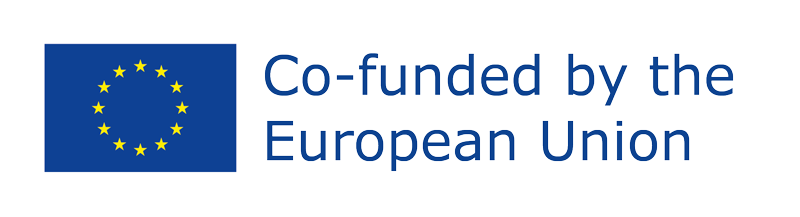 Pasos para crear e implementar una política // Parte 1
Identificar la necesidad de una Política
Las reglas se crean para la mayoría de los empleados, no para unos pocos. Y debe crear un ambiente justo donde los empleados se sientan como en casa.
1
Consulte las políticas de muestra. Es posible que no encuentre un ajuste exacto para las circunstancias de su empresa, pero puede usarlos como punto de partida.
Recopilar información
2
Mantenga las palabras simples y los conceptos fáciles de entender. Ninguna guía permitirá jamás todas las contingencias.
Desarrollar, redactar y revisar la política.
3
Obtener apoyo gerencial y revisión legal
Asegúrese de que los gerentes apoyen el cambio. Las empresas deben revisar la política en busca de posibles implicaciones legales y lenguaje apropiado.
4
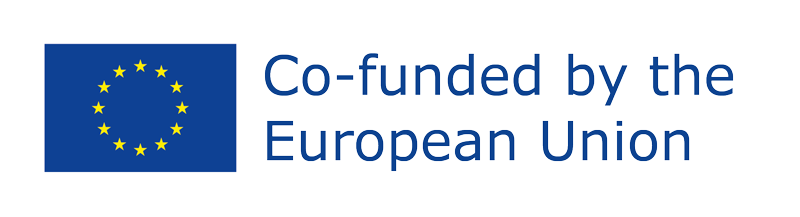 Pasos para crear e implementar una política // Parte 2
Implementar la política
Entregue y cubra las nuevas reglas en grupos más pequeños, con cada trabajador, o en una reunión de personal, según lo que cambie y cubra la política.
5
Incluya la política en su manual del empleado. Algunas empresas lo colocan en su intranet o en la nube.
Decidir cómo comunicar la política en el futuro
6
Los gerentes deben ser consistentes y justos. Si las prácticas no se adhieren a la política escrita, debe reescribirse.
Interpretar e integrar la política
7
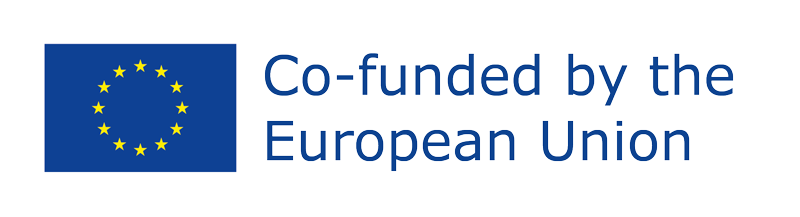 Bibliografía: Bika, N. Las 5 políticas de empresa que debes tener por escrito. Recursos para empleadores .

Anónimo. Política de la compañía. Gente HUM.

Anónimo. Política de la empresa: todo lo que necesita saber. consejo _

Anónimo. Orientación para la redacción de políticas. Universidad Estatal de Boise .